Projective Personality Tests
Ambiguous stimuli
Subject’s response (themes) 
Interpretation of response
		reveal unconscious or hidden thoughts
		can’t fake good/bad
		scoring templates 
			- interpretation still an art
Types of projective tests
Completion (sentences or stories)
Associations (to words or pictures)
Construction (to stimuli)
Arrangement (of stimuli - e.g. pictures)
Expression (drawing or play)
Completion
Sentence completion
		My best characteristic is……
		My greatest fear is………
		I only wish my mother had…….
Story completion
Associations
Free association
Word association
Ambiguous stimuli
Rorschach Inkblot Test
Herman Rorschach(1921)
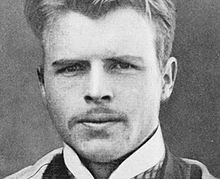 10 bilaterally symmetrical images
			(5 black/white, 2 gray/red, 3 multi)
			predetermined sequence
			repeat sequence up to 3 times
			Exner’s scoring system
Examples of Rorschach Inkblots
Scoring the Rorschach
Major Criteria
	Location (where on the inkblot?)
	Determinant (what feature is used?)
		form, movement, color, texture
	Content (what was the percept?)
		human, human detail, explosion, X-ray
	Popular versus Original
Construction (adult)
Of stories - tests for adults
Thematic Apperception Test (TAT)
		Murray - 1943
		ages 14 - 40
		30 pictures - 1 blank
		shown in two sessions of 10 pictures
		pictures used varies
TAT story elements:
Event shown in the picture
What has led up to it
What the characters in the picture are feeling and thinking
Outcome of the event
TAT examples
Construction (children)
Of stories
The Blacky Pictures (1946)
    Gerald Blum
    5 to adult
    psychoanalytic
	12 pictures (cartoons of animals)
	makes up story
	also answers 6-7 questions about each
Construction
Of stories - tests for children
Children’s Apperception Test (CAT)
    Leopold Bellak (1950)
    ages 3 to 10
	CAT-A = animals in human context
	CAT-H = uses human figures
	CAT-S = animal figures in family situations
	10 jigsaw like pictures - can manipulate them
Construction
Of stories - multicultural
Tell-Me-A-Story (TEMAS) (1988/1993)
		Costanintino, Malgady & Rogler
		ages 5 -18
		23 pictures – 11 sex-specific (x2)
		Hispanic and African-American or White in Urban settings
Expression
Symbolic play
Drawings - link
Draw a Person (Florence Goodenough - 1926)
		-- children 3-17
		-- difficulties with social adjustment		
I would like you to draw a picture of a person
Now - a person of the opposite sex
Tell a story about the  person
House-Tree-Person - link
John Buck (1948)
Anyone over age 3
May be on 1 or 3 sheets of paper
House = child’s feelings to family
Tree = feelings of strength or weakness
Person = child’s self-concept
House-Tree-Person
House-Tree-Person
House-Tree-Person
House-Tree-Person
House-Tree-Person
House-Tree-Person
House-Tree-Person